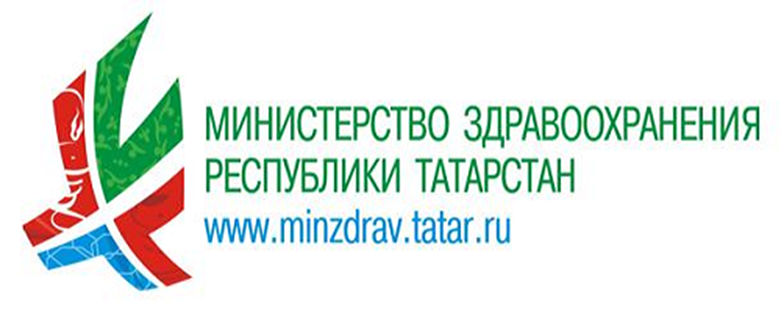 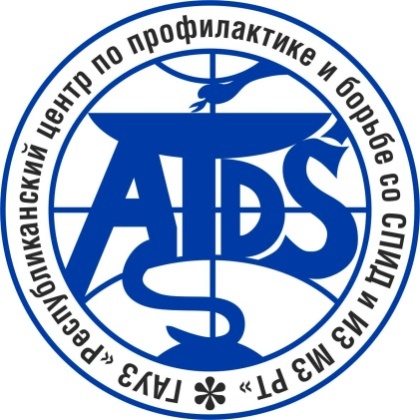 Профилактика ВИЧ-инфекции (для медицинских работников)
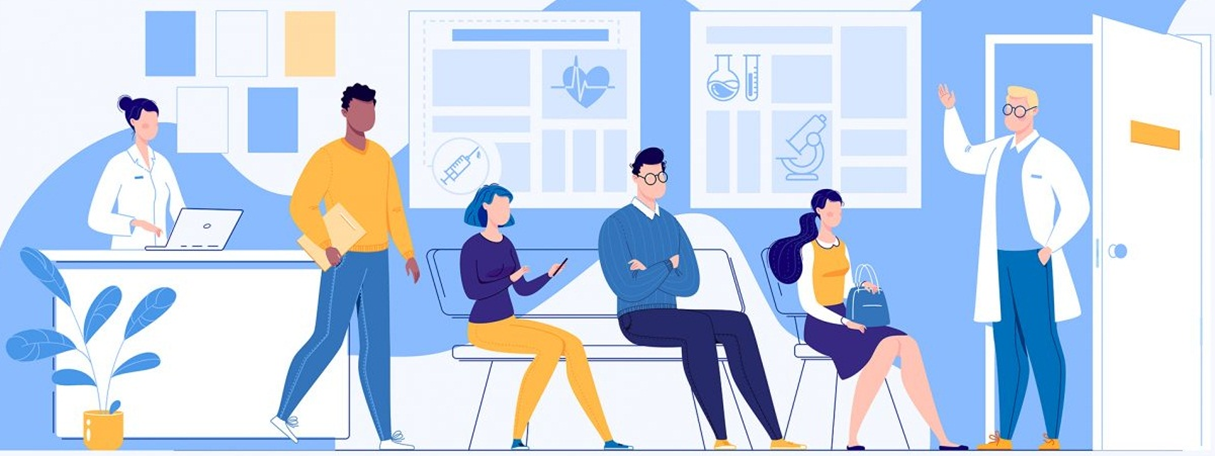 Смертность ВИЧ-инфицированных
Ежегодно в Республике Татарстан умирает до 500 - 600 ВИЧ-инфицированных, в том числе от прогрессирования ВИЧ-инфекции  (терминальной стадии- СПИД).
В 42,5 % летальных исходов умирают от сочетанной инфекции -  Туберкулез + ВИЧ-инфекция. 

Продолжительность жизни ВИЧ-инфицированных зависит от нескольких факторов:
- прием АРВТ;
- стадия, на которой была выявлена инфекция; 
- наличие сопутствующих заболеваний, в том числе вирусного гепатита;
- образа жизни.
2
Российская классификация ВИЧ-инфекции по Покровскому
1.Стадия инкубации ( от нескольких дней до 3-х месяцев):  период от момента заражения до появления клинических проявлений, человек способен заражать других людей, но при этом результат анализа на антитела к ВИЧ-инфекции будет отрицательный.
2.Стадия первичных проявлений 
А. Бессимптомная.
Б. Острая ВИЧ-инфекция без вторичных заболеваний.
В. Острая ВИЧ-инфекция с вторичными заболеваниями.
3.Субклиническая стадия (латентная) от 2-3 -х до 20 и более лет, характеризуется медленным нарастанием иммунодефицита.
4. Стадия вторичных заболеваний: на фоне значительного иммунодефицита развиваются инфекционные и/или онкологические вторичные заболевания. Их наличие обусловливает клиническую картину стадии вторичных заболеваний.
Стадия 4А обычно развивается через 6 - 10 лет с момента заражения. Для нее характерны бактериальные, грибковые и вирусные поражения слизистых и кожных покровов, воспалительные заболевания верхних дыхательных путей.
Стадия 4Б чаще возникает через 7 - 10 лет с момента заражения. Начинают развиваться поражения внутренних органов и периферической нервной системы, локализованная саркома Капоши.
Стадия 4В преимущественно проявляется через 10 - 12 лет с момента заражения. Она характеризуется развитием тяжелых, угрожающих жизни вторичных заболеваний, их генерализованным характером, поражением центральной нервной системы.
5. Терминальная стадия проявляется необратимым течением вторичных заболеваний. В результате больной погибает в течение нескольких месяцев.
3
Особенности ВИЧ-инфекции
Высокая избирательность – поражает только иммунные клетки.
Очень склонен к мутациям:- каждый новый вирус отличается от исходного;- вирус ускользает от контроля со стороны иммунной системы организма.
Способность к сохранению без размножения:- хранится в клетках иммунологической памяти на протяжении всей жизни организма человека.
Длительный латентный период – прежде чем антитела в крови начнут определяться, а вирус идентифицироваться, должно пройди несколько месяцев. При этом человек является носителем и источником ВИЧ-инфекции - формируется так называемый «период окна».
4
Инфицирующие биологические жидкости
Высокая степень риска:

кровь, плазма, сыворотка
семенная жидкость
вагинальный секрет
грудное молоко
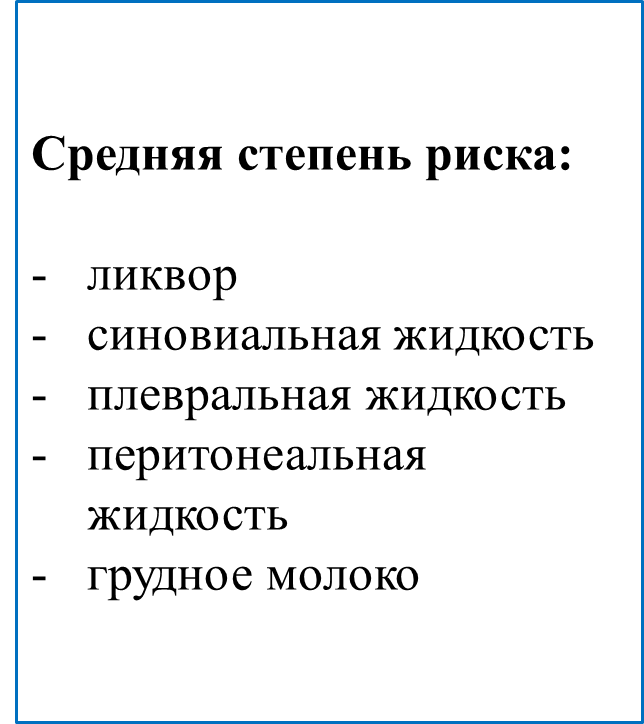 5
Методы  лабораторной диагностики
6
Эффективная антиретровирусная терапия одновременно является и профилактической мерой
Уменьшает вирусную нагрузку
Поддерживает иммунитет
Снижает риск оппортунистических инфекций
Продлевает жизнь и сохраняет ее качество
Дает шанс на рождение здорового ребенка
Антивирусная терапия
Гражданам РФ предоставляется бесплатно
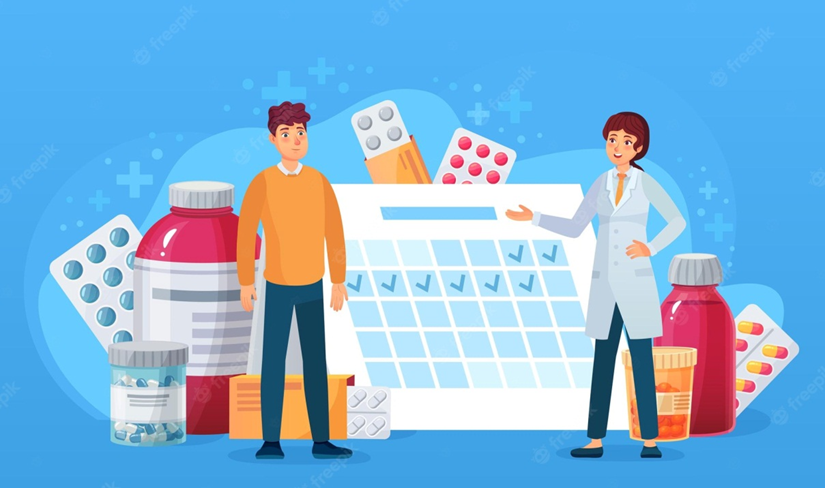 ВИЧ-инфекция перестала быть смертельным заболеванием
7
Госпитальная помощь больным ВИЧ-инфекцией
Приказ МЗ РТ от 24.07.2019 №1513 «Об организации  оказания медицинской помощи  ВИЧ-инфицированным в Республике Татарстан» (приложение №10)

   -       Ежегодно  стационарную помощь  получают от 3000 до 3500  ВИЧ-инфицированных
   -      Около 60%  больных ВИЧ-инфекцией, получивших госпитальную помощь  имеют стаж заболевания  5  и более  лет. 
-    35- 45%  госпитализированных   ВИЧ-инфицированных  составляют больные в стадии вторичных проявлений. 
-  Высокие процентные показатели отмечаются среди ВИЧ-инфицированных, получивших стационарную помощь  в медицинских организациях терапевтического профиля (14,6%), противотуберкулезных диспансерах (14,4%), инфекционных больницах (14,2%), хирургических стационарах (13,5%), наркологических диспансерах (12,7%).
Мониторинг медицинских аварийных ситуаций в Республике Татарстан
Ежегодно в республике регистрируется около 180 аварийных ситуаций, из них 92% составляют медицинские.

56% случаев аварийных ситуаций регистрируется среди среднего медицинского персонала, 34% среди врачей.

83%   приходится на проколы острыми предметами, 8% на загрязнение кожных покровов и по 6% на порез и загрязнение слизистых оболочек.

94% случаях назначена специфическая химиопрофилактика, 88% получили АРВП.
9
Профилактика ВИЧ-инфекции у медицинских работников
Эпидемиологическая настороженность к каждому пациенту;
Применение средств индивидуальной защиты (перчатки, маски, очки, щиты, халаты, фартуки);
Соблюдения техники безопасности при проведении медицинских манипуляций;
Проведение соответствующих мероприятий при аварийной ситуации;
Эффективная система дезинфекционных мероприятий;
Безопасное обращение с медицинскими отходами;
Обязательные ежегодные медицинские осмотры.
10
Профилактика профессионального инфицирования ВИЧ
первичная медицинская помощь при возникновении медицинской аварийной ситуации (АС); 
информирование о возникновении аварийной ситуации руководителя подразделения и ответственного за мероприятия по профилактике профессионального заражения;
регистрация аварийных  ситуаций ( журнал учета АС), опрос пострадавшего лица;
организация обследования источника заражения и контактировавшего с ним сотрудника;
направление пострадавшего к врачу инфекционисту (для оценки степени риска инфицирования ВИЧ-инфекции и решения вопроса о назначении антиретровирусных препаратов- АРВП);
контроль обследований на ВИЧ-инфекцию пострадавшего, согласно графику.
11
Укладка экстренной профилактики парентеральных инфекций для оказания первой помощи при аварийной ситуации
Этанол (раствор для наружного применения 70%);
Йод (раствор для наружного применения 5%);
Салфетка марлевая медицинская стерильная – 1 упаковка;
Лейкопластырь бактерицидный – 3 шт.;
Бинт марлевый медицинский стерильный – 2 шт.
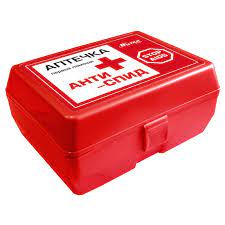 12
Аварийные ситуации – первичная обработка
Повреждение кожных покровов (порез, укол)
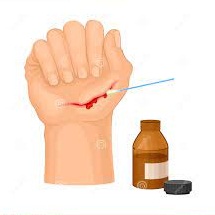 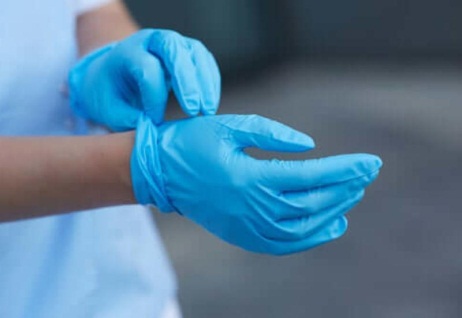 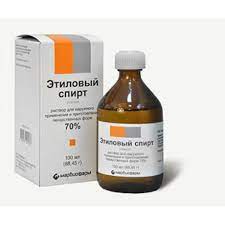 Вымыть с мылом под проточной водой           Обработать 70% спиртом         Смазать ранку 5% раствором йода
Попадание биологической жидкости на слизистые глаз, носа и рта
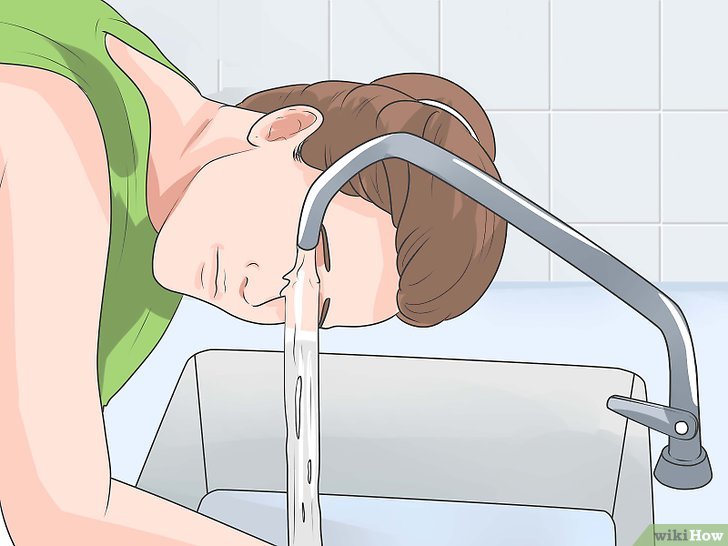 Слизистую оболочку носа и глаз обильно промыть водой (не тереть!!!) Ротовую полость промыть большим количеством воды.
13
Аварийные ситуации
При попадании биологической жидкости  на неповреждённую кожу:
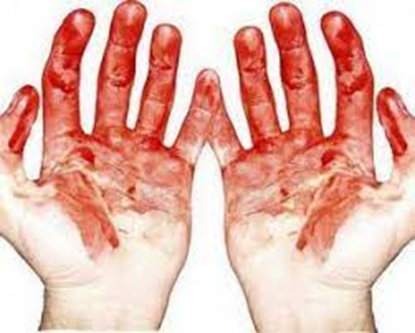 Обработать 70% спиртом

Промыть водой с мылом

Повторно обработать 70% спиртом
При попадании биологической жидкости  на одежду:
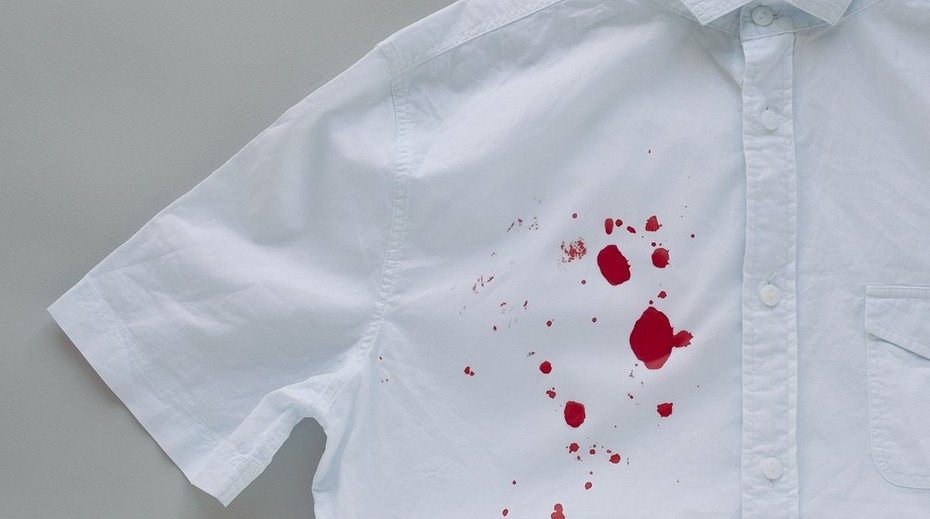 Спецодежда снимается и погружается в дезраствор. 
Обувь дважды протирается дезраствором (руки при этом в перчатке)
Участок тела под одеждой протереть 70% спиртом.
14
Нормативные документы
СанПиН 3.3686-21 «Санитарно-эпидемиологические требования по профилактике инфекционных болезней» (Постановление Главного государственного санитарного врача Российской Федерации от 28.01.2021 № 4 «Об утверждении санитарных правил и норм»). Пункт VI. Профилактика ВИЧ-инфекции.
 Федеральный Закон «О предупреждении распространения в РФ заболевания, вызываемое вирусом иммунодефицита человека (ВИЧ-инфекции)» №38-ФЗ от 30.03.1995. (Любой гражданин РФ может обследоваться на ВИЧ: добровольно бесплатно, анонимно по желанию, с консультированием по вопросам профилактики ВИЧ-инфекции).
15
Нормативные документы по обследованию на ВИЧ-инфекцию в Республике Татарстан
1. Приказ МЗ РТ от 3 декабря 2019 года №2381 «Об организации скрининговых исследований на ВИЧ, гепатиты В и С в медицинских организациях Республики Татарстан».

2. Приказ МЗ РТ от 28 мая 2020 года №876 «Об изменении в кодировании при проведении скрининга населения на ВИЧ-инфекцию, вирусные гепатиты В и С».
16
Стигме нет места там, куда люди приходят за помощью!
ВИЧ-инфицированным гражданам оказываются на общих основаниях все виды медицинской помощи, при этом они пользуются всеми правами, предусмотренными законодательством Российской Федерации об охране здоровья граждан (ст. 4,ст.11 №323-ФЗ, ст.14№38-ФЗ)
ВИЧ позитивные люди борются не только с болезнью, но и со множественной дискриминацией.
17
ГАУЗ «Республиканский Центр по профилактике и борьбе со СПИД и инфекционными заболеваниями Министерства здравоохранения Республики Татарстан»
СПИД ЦЕНТР
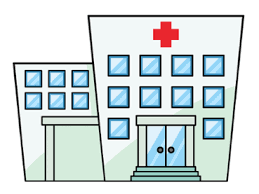 Альметьевск, п.г.т. Нижняя Мактама, ул. Промышленная, д. 1аТел.: (8553) 36-20-18
Набережные  Челны, 
пр. Вахитова, д. 12Тел : (8552) 38-88-39
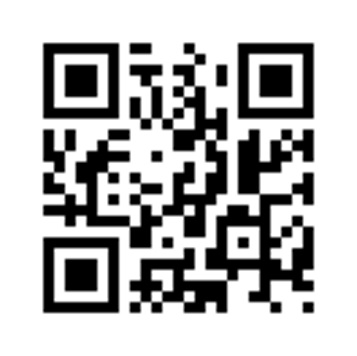 Казань, ул. Николая Ершова, 65Тел: (843) 272-79-19Телефон доверия
(843)  272-70-90
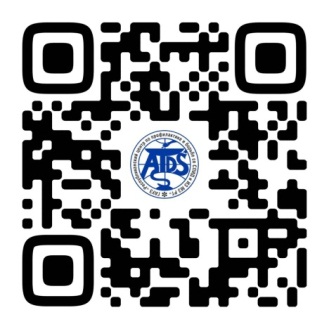 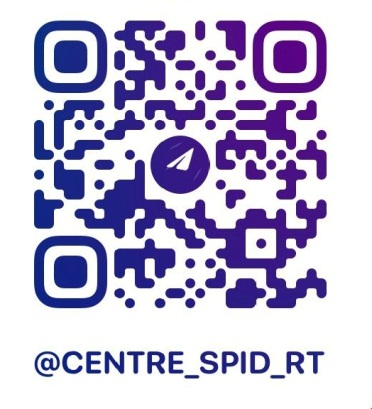 vk.com
www.infospid.ru
18